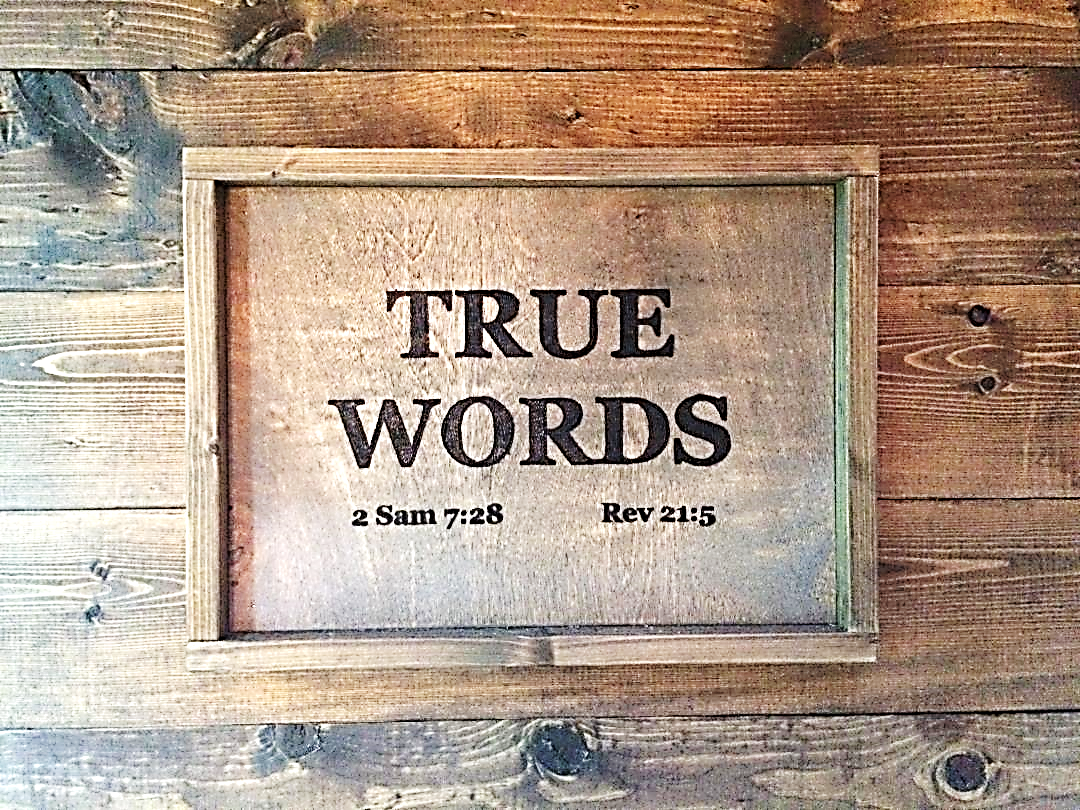 SERMON TITLE
How To Read And
Study The Bible
1 Corinthians 10:1-4   Moreover, brethren, I would not that ye should be ignorant, how that all our fathers were under the cloud, and all passed through the sea;  2 And were all baptized unto Moses in the cloud and in the sea;  3 And did all eat the same spiritual meat;  4 And did all drink the same spiritual drink: for they drank of that spiritual Rock that followed them: and that Rock was Christ.
True Words Christian Church
John 6:32-35   Then Jesus said unto them, Verily, verily, I say unto you, Moses gave you not that bread from heaven; but my Father giveth you the true bread from heaven.  33 For the bread of God is he which cometh down from heaven, and giveth life unto the world.  34 Then said they unto him, Lord, evermore give us this bread.  35 And Jesus said unto them, I am the bread of life: he that cometh to me shall never hunger; and he that believeth on me shall never thirst.
True Words Christian Church
Deuteronomy 8:3   And he humbled thee, and suffered thee to hunger, and fed thee with manna, which thou knewest not, neither did thy fathers know; that he might make thee know that man doth not live by bread only, but by every word that proceedeth out of the mouth of the LORD doth man live.
True Words Christian Church
Luke 4:4   And Jesus answered him, saying, It is written, That man shall not live by bread alone, but by every word of God.
True Words Christian Church
Psalm 138:2   I will worship toward thy holy temple, and praise thy name for thy lovingkindness and for thy truth: for thou hast magnified thy word above all thy name.
True Words Christian Church
Psalm 56:3-6   What time I am afraid, I will trust in thee.  4 In God I will praise his word, in God I have put my trust; I will not fear what flesh can do unto me.  5 Every day they wrest my words: all their thoughts are against me for evil.  6 They gather themselves together, they hide themselves, they mark my steps, when they wait for my soul.
True Words Christian Church
Psalm 56:7-10   Shall they escape by iniquity? in thine anger cast down the people, O God.  8 Thou tellest my wanderings: put thou my tears into thy bottle: are they not in thy book?  9 When I cry unto thee, then shall mine enemies turn back: this I know; for God is for me.  10 In God will I praise his word: in the LORD will I praise his word.
True Words Christian Church
Matthew 5:18   For verily I say unto you, Till heaven and earth pass, one jot or one tittle shall in no wise pass from the law, till all be fulfilled.
True Words Christian Church
Matthew 24:35   Heaven and earth shall pass away, but my words shall not pass away.
True Words Christian Church
John 10:35   If he called them gods, unto whom the word of God came, and the scripture cannot be broken;
True Words Christian Church
2 Timothy 2:15   Study to shew thyself approved unto God, a workman that needeth not to be ashamed, rightly dividing the word of truth.
True Words Christian Church
Hebrews 4:11   Let us labour therefore to enter into that rest, lest any man fall after the same example of unbelief.
True Words Christian Church
2 Peter 1:10-12   Wherefore the rather, brethren, give diligence to make your calling and election sure: for if ye do these things, ye shall never fall:  11 For so an entrance shall be ministered unto you abundantly into the everlasting kingdom of our Lord and Saviour Jesus Christ.  12 Wherefore I will not be negligent to put you always in remembrance of these things, though ye know them, and be established in the present truth.
True Words Christian Church
2 Peter 1:13-15   Yea, I think it meet, as long as I am in this tabernacle, to stir you up by putting you in remembrance;  14 Knowing that shortly I must put off this my tabernacle, even as our Lord Jesus Christ hath shewed me.  15 Moreover I will endeavour that ye may be able after my decease to have these things always in remembrance.
True Words Christian Church
2 Peter 3:14   Wherefore, beloved, seeing that ye look for such things, be diligent that ye may be found of him in peace, without spot, and blameless.
True Words Christian Church
Ephesians 4:13-14   Till we all come in the unity of the faith, and of the knowledge of the Son of God, unto a perfect man, unto the measure of the stature of the fulness of Christ:  14 That we henceforth be no more children, tossed to and fro, and carried about with every wind of doctrine, by the sleight of men, and cunning craftiness, whereby they lie in wait to deceive;
True Words Christian Church
Ephesians 4:15-16   But speaking the truth in love, may grow up into him in all things, which is the head, even Christ:  16 From whom the whole body fitly joined together and compacted by that which every joint supplieth, according to the effectual working in the measure of every part, maketh increase of the body unto the edifying of itself in love.
True Words Christian Church
Acts 20:29-31   For I know this, that after my departing shall grievous wolves enter in among you, not sparing the flock.  30 Also of your own selves shall men arise, speaking perverse things, to draw away disciples after them.  31 Therefore watch, and remember, that by the space of three years I ceased not to warn every one night and day with tears.
True Words Christian Church
Acts 20:32   And now, brethren, I commend you to God, and to the word of his grace, which is able to build you up, and to give you an inheritance among all them which are sanctified.
True Words Christian Church
Colossians 2:4-7   And this I say, lest any man should beguile you with enticing words.  5 For though I be absent in the flesh, yet am I with you in the spirit, joying and beholding your order, and the stedfastness of your faith in Christ.  6 As ye have therefore received Christ Jesus the Lord, so walk ye in him:  7 Rooted and built up in him, and stablished in the faith, as ye have been taught, abounding therein with thanksgiving.
True Words Christian Church
Romans 10:17   So then faith cometh by hearing, and hearing by the word of God.
True Words Christian Church
1 Peter 1:25   But the word of the Lord endureth for ever. And this is the word which by the gospel is preached unto you.
True Words Christian Church
1 Peter 2:1-3   Wherefore laying aside all malice, and all guile, and hypocrisies, and envies, and all evil speakings,  2 As newborn babes, desire the sincere milk of the word, that ye may grow thereby:  3 If so be ye have tasted that the Lord is gracious.
True Words Christian Church
John 6:45   It is written in the prophets, And they shall be all taught of God. Every man therefore that hath heard, and hath learned of the Father, cometh unto me.
True Words Christian Church
John 16:13-14   Howbeit when he, the Spirit of truth, is come, he will guide you into all truth: for he shall not speak of himself; but whatsoever he shall hear, that shall he speak: and he will shew you things to come.  14 He shall glorify me: for he shall receive of mine, and shall shew it unto you.
True Words Christian Church
Psalm 25:8-9   Good and upright is the LORD: therefore will he teach sinners in the way.  9 The meek will he guide in judgment: and the meek will he teach his way.
True Words Christian Church
Psalm 25:12   What man is he that feareth the LORD? him shall he teach in the way that he shall choose.
True Words Christian Church
Isaiah 54:13   And all thy children shall be taught of the LORD; and great shall be the peace of thy children.
True Words Christian Church
1 Corinthians 2:10-11   But God hath revealed them unto us by his Spirit: for the Spirit searcheth all things, yea, the deep things of God.  11 For what man knoweth the things of a man, save the spirit of man which is in him? even so the things of God knoweth no man, but the Spirit of God.
True Words Christian Church
1 John 2:20   But ye have an unction from the Holy One, and ye know all things.
True Words Christian Church
1 John 2:27   But the anointing which ye have received of him abideth in you, and ye need not that any man teach you: but as the same anointing teacheth you of all things, and is truth, and is no lie, and even as it hath taught you, ye shall abide in him.
True Words Christian Church
John 14:26   But the Comforter, which is the Holy Ghost, whom the Father will send in my name, he shall teach you all things, and bring all things to your remembrance, whatsoever I have said unto you.
True Words Christian Church
Daniel 12:1   And at that time shall Michael stand up, the great prince which standeth for the children of thy people: and there shall be a time of trouble, such as never was since there was a nation even to that same time: and at that time thy people shall be delivered, every one that shall be found written in the book.
True Words Christian Church
Daniel 12:2   And many of them that sleep in the dust of the earth shall awake, some to everlasting life, and some to shame and everlasting contempt.
True Words Christian Church
Matthew 25:46   And these shall go away into everlasting punishment: but the righteous into life eternal.
True Words Christian Church
John 5:28-29   Marvel not at this: for the hour is coming, in the which all that are in the graves shall hear his voice,  29 And shall come forth; they that have done good, unto the resurrection of life; and they that have done evil, unto the resurrection of damnation.
True Words Christian Church
Acts 24:15   And have hope toward God, which they themselves also allow, that there shall be a resurrection of the dead, both of the just and unjust.
True Words Christian Church
John 3:15   That whosoever believeth in him should not perish, but have eternal life.
True Words Christian Church
John 3:16   For God so loved the world, that he gave his only begotten Son, that whosoever believeth in him should not perish, but have everlasting life.
True Words Christian Church
John 3:36   He that believeth on the Son hath everlasting life: and he that believeth not the Son shall not see life; but the wrath of God abideth on him.
True Words Christian Church
John 4:14   But whosoever drinketh of the water that I shall give him shall never thirst; but the water that I shall give him shall be in him a well of water springing up into everlasting life.
True Words Christian Church
John 5:24   Verily, verily, I say unto you, He that heareth my word, and believeth on him that sent me, hath everlasting life, and shall not come into condemnation; but is passed from death unto life.
True Words Christian Church
John 5:39   Search the scriptures; for in them ye think ye have eternal life: and they are they which testify of me.
True Words Christian Church
John 6:27   Labour not for the meat which perisheth, but for that meat which endureth unto everlasting life, which the Son of man shall give unto you: for him hath God the Father sealed.
True Words Christian Church
John 6:40   And this is the will of him that sent me, that every one which seeth the Son, and believeth on him, may have everlasting life: and I will raise him up at the last day.
True Words Christian Church
John 6:47   Verily, verily, I say unto you, He that believeth on me hath everlasting life.
True Words Christian Church
John 6:68   Then Simon Peter answered him, Lord, to whom shall we go? thou hast the words of eternal life.
True Words Christian Church
John 10:25-30   Jesus answered them, I told you, and ye believed not: the works that I do in my Father's name, they bear witness of me.  26 But ye believe not, because ye are not of my sheep, as I said unto you.  27 My sheep hear my voice, and I know them, and they follow me:  28 And I give unto them eternal life; and they shall never perish, neither shall any man pluck them out of my hand.  29 My Father, which gave them me, is greater than all; and no man is able to pluck them out of my Father's hand.  30 I and my Father are one.
True Words Christian Church
John 12:50   And I know that his commandment is life everlasting: whatsoever I speak therefore, even as the Father said unto me, so I speak.
True Words Christian Church
John 17:2-3   As thou hast given him power over all flesh, that he should give eternal life to as many as thou hast given him.  3 And this is life eternal, that they might know thee the only true God, and Jesus Christ, whom thou hast sent.
True Words Christian Church
Acts 13:48   And when the Gentiles heard this, they were glad, and glorified the word of the Lord: and as many as were ordained to eternal life believed.
True Words Christian Church
Exodus 32:12   Wherefore should the Egyptians speak, and say, For mischief did he bring them out, to slay them in the mountains, and to consume them from the face of the earth? Turn from thy fierce wrath, and repent of this evil against thy people.
True Words Christian Church
Exodus 32:13-14   Remember Abraham, Isaac, and Israel, thy servants, to whom thou swarest by thine own self, and saidst unto them, I will multiply your seed as the stars of heaven, and all this land that I have spoken of will I give unto your seed, and they shall inherit it for ever.  14 And the LORD repented of the evil which he thought to do unto his people.
True Words Christian Church
Jeremiah 18:8   If that nation, against whom I have pronounced, turn from their evil, I will repent of the evil that I thought to do unto them.
True Words Christian Church
Jeremiah 18:10   If it do evil in my sight, that it obey not my voice, then I will repent of the good, wherewith I said I would benefit them.
True Words Christian Church
Revelation 2:21-22   And I gave her space to repent of her fornication; and she repented not.  22 Behold, I will cast her into a bed, and them that commit adultery with her into great tribulation, except they repent of their deeds.
True Words Christian Church
1 Corinthians 14:6   Now, brethren, if I come unto you speaking with tongues, what shall I profit you, except I shall speak to you either by revelation, or by knowledge, or by prophesying, or by doctrine?
True Words Christian Church
1 Corinthians 14:2-4   For he that speaketh in an unknown tongue speaketh not unto men, but unto God: for no man understandeth him; howbeit in the spirit he speaketh mysteries.  3 But he that prophesieth speaketh unto men to edification, and exhortation, and comfort.  4 He that speaketh in an unknown tongue edifieth himself; but he that prophesieth edifieth the church.
True Words Christian Church
Proverbs 17:1   Better is a dry morsel, and quietness therewith, than an house full of sacrifices with strife.
True Words Christian Church
Proverbs 15:17   Better is a dinner of herbs where love is, than a stalled ox and hatred therewith.
True Words Christian Church
Psalm 37:16   A little that a righteous man hath is better than the riches of many wicked.
True Words Christian Church
Ecclesiastes 4:6   Better is an handful with quietness, than both the hands full with travail and vexation of spirit.
True Words Christian Church
Proverbs 21:9   It is better to dwell in a corner of the housetop, than with a brawling woman in a wide house.
True Words Christian Church
1 Thessalonians 4:11   And that ye study to be quiet, and to do your own business, and to work with your own hands, as we commanded you;
True Words Christian Church
2 Thessalonians 3:12   Now them that are such we command and exhort by our Lord Jesus Christ, that with quietness they work, and eat their own bread.
True Words Christian Church